Современные процессы разработки программного обеспечения
О докладчике
Михаил Смирнов
Руководитель проектного офиса ММТР
14 лет опыта в управлении проектами
В компании с 2003 года
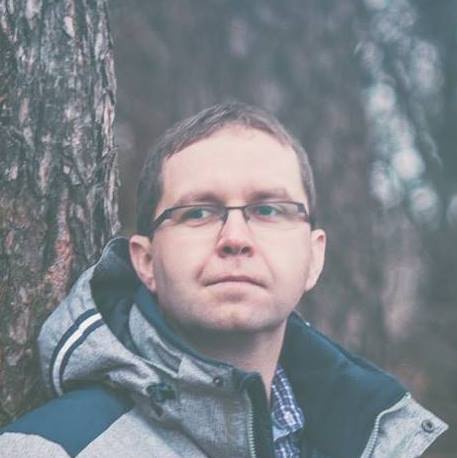 «Каждому  проекту своя методология»
Алистер Коберн
Содержание доклада
Немного терминологии
Основные этапы жизненного цикла любых проектов
Waterfall
RUP
Agile
Экстремальное программирование
Scrum
Kanban
Метод освоенного объема
1. Для начала немного терминологии
1. Для начала немного терминологии
1. Для начала немного терминологии
2. Основные процессы всех проектов*
Инициирование
Планирование
Исполнение
Мониторинг и управление
Завершение
* - по Project Management Body of Knowledge, PMBoK
3. Waterfall (Водопад, каскадная модель)
3. Waterfall (Водопад, каскадная модель)
Исторически сложился в 1960-е годы как следствие применения подходов, принятых в смежных индустриях
Особенности
Переход на следующий этап невозможен без завершения предыдущего этапа (иногда это сопровождается подписанием формальных документов)
Требования неизменны до конца разработки (часто они зафиксированы в договоре)
Относительная простота планирования рамок проекта – бюджета, сроков, ресурсов и т.п., которые также часто фиксируются в договоре
Достаточно просто отслеживать прогресс проекта
Хорошо подходит для коротких проектов с понятными требованиями, когда команда хорошо знает конечный продукт
Может использоваться для разработки больших проектов в некоторых специфичных областях, требующих высокой формализации
Может использоваться для постоянной доработки крупных систем посредством организации большого количества мелких параллельных водопадных проектов
3. Waterfall (Водопад, каскадная модель)
Проблемы
Длительное время от начала момента сбора требований до внедрения
За время разработки требования уже поменялись
Когда заказчик видит результат, то он понимает что хотел не совсем то, что в итоге было сделано
Ошибки на этапе сбора требований или проектирования обнаруживаются на этапе внедрения
Стоимость устранения таких ошибок очень высока
В сложных проектах бывает невозможно охватить и описать все требования за один раз
Менять требования по ходу проекта очень трудно
3. Waterfall (Водопад, каскадная модель)
4. RUP (Rational Unified Process)
Историческая справка
RUP начал свою историю в 1967 в компании Ericsson
Окончательно был сформулирован в 1998 г. в компании Rational
Основатели RUP – Гради Буч, Джеймс Рамбо и Ивар Якобсон также являются авторами UML (Unified Modeling Language)
4. RUP (Rational Unified Process)
Особенности
Итеративная разработка - длительный проект делится на несколько версий. 
Версии являются полностью самостоятельными, завершенными и дают на выходе рабочий продукт. Проект может прекратиться или быть передан другому подрядчику после любой из них.
Внедрение в производственную среду происходит после выхода каждой версии
Обеспечивается получение ранней обратной связи от заказчика
Обеспечение качества производится на всех этапах работы над новой версией
Выполняется ранняя идентификация рисков
Функциональные требования описываются через варианты использования
По ходу работы требования могут меняться – они будут учтены в ближайшей версии
Положения RUP не являются обязательными – процесс адаптивный и его можно менять под нужды конкретного проекта вплоть до проекта из 1 человека 
Большая роль отводится архитекторам
4. RUP (Rational Unified Process)
Каждая версия состоит из 4-х фаз:
Начало
Проектирование
Построение
Внедрение
На выходе 4-й фазы имеем самостоятельный законченный продукт
4. RUP (Rational Unified Process)
Сложные проекты состоят из нескольких выпусков последовательных версий, каждая из которых проходит через все 4 фазы
Версия 3
Версия 2
Версия 1
PreSale
4. RUP (Rational Unified Process)
Построение
Уточнить детали архитектуры
Уточнить детали требований
Получить готовый продукт
Внедрить
Провести испытания в производственной среде
Получить обратную связь
Внедрение
Обучить пользователей
Исправить последние ошибки
Провести формальную приемку
Начало
Определить границы проекта
Сформулировать основные функциональные и нефункциональные требования
Предложить хотя бы одну возможную архитектуру
Провести анализ рисков
Спланировать сроки, бюджет, команду
Разработать экономическое обоснование
Проектирование
Разработать и протестировать работающую (!!!) архитектуру ядра
Минимизировать технические риски
Уточнить требования
4. RUP (Rational Unified Process)
Основные роли
Руководитель проекта
Аналитик
Архитектор
Разработчик
Тестировщик
Специалист по развертыванию
4. RUP (Rational Unified Process)
Проблемы
Основная проблема состояла в том, что адаптивность RUP по неопытности не принималась во внимание. RUP внедрялся в полном объеме, без адаптации по нужды конкретного проекта. В итоге это приводило к излишнему усложнению процесса, неадекватному потребностям проекта.В результате RUP незаслуженно получил репутацию слишком тяжелого процесса.
5. Agile
Agile – это не процесс! Agile – это семейство процессов (не менее 10-ти процессов).
Наиболее популярные из них
Экстремальное программирование (Extreme programming, XP).
Scrum
Бережливая разработка (lean development)
Адаптации RUP
Agile Unified Process (AUP)
Essential Unified Process (EssUP)
Open Unified Process (OpenUP)
В основе Agile-процессов лежит итеративная разработка с регулярным внедрением результатов
5. Agile
В 2001 году был сформулирован Agile Manifesto, как противовес Waterfall
люди и взаимодействие важнее процессов и инструментов
работающий продукт важнее исчерпывающей документации
сотрудничество с заказчиком важнее согласования условий контракта
готовность к изменениям важнее следования первоначальному плану
Правая часть не такая важная как левая, но не отметается полностью
5. Agile
Проблемы
Узкий горизонт планирования
Ориентация на решения, оправданные в краткосрочной перспективе, но неоправданные в долгосрочной
Риски частого рефакторинга архитектуры
Накопление внутренних дефектов продуктов со временем
Инвесторы, разработчики и пользователи должны иметь возможность поддерживать постоянный ритм бесконечно.
5.1 Экстремальное программирование
Разработан в начале 2000 г.г.
Основоположники – Кент Бек и Мартин Фаулер
Кент Бек – член банды 4-х (создатель шаблонов проектирования), разработчик JUnit
Мартин Фаулер – автор множества книг по принципам построения архитектуры
5.1 Экстремальное программирование
Основные принципы
Test-driven development (TDD)
Парное программирование
Непрерывная интеграция (Continuous integration) – частая выгрузка результатов в бой, вплоть до ежедневной выгрузки
Постоянный рефакторинг существующего кода
В каждый момент времени должны приниматься самые простые решения
Заказчик является членом команды
40-часовая рабочая неделя
Основные сложности – см. проблемы Agile
5.2 Scrum
В настоящий момент один из самых популярных представителей Agile
Самостоятельно оформился в 2001 году
5.2 Scrum
Команда в Scrum
Основные роли
Product Owner – представляет собой «голос заказчика», занимается управлением требованиями. Основная задача – максимизировать пользу создаваемого продукта с точки зрения бизнеса.
Scrum Master – гарантирует, что команда проекта соблюдает принципы Scrum.
Scrum Team – группа людей, создающих поставляемые результаты проекта.
Особенности команды
Команда кросс-функциональная 
Само-мотивированная 
Преобладающий стиль лидерства - servant leadership (лидер-служитель)
Идеальный размер команды - 6-10 человек
Для больших проектов применяется Scrum of Scrum
5.2 Scrum
5.2 Scrum
Основные понятия
Project Vision – описание причин запуска проекта с точки зрения бизнеса
Персоны – группы целевых пользователей
Эпики – крупные высокоуровневые требования или функции продукта
User Story – способ записи требований (основное – описание Кто, что и почему хочет видеть в продукте и Критерии приемки User Story)
Задачи – конкретные задачи для реализации User Story
Приоритизированный Product Backlog – список всех Эпиков, рисков и утвержденных изменений продукта 
Спринт – итерация работы над продуктом (1-6 недель)
Sprint backlog – список задач для реализации в пределах одного спринта
Standup meeting – ежедневный митинг команды – каждый член команды отвечает на три вопроса
Что я сделал вчера?
Что я сделаю сегодня?
Какие сложности у меня есть?
5.2 Scrum
5.2 Scrum
5.2 Scrum
Основные принципы
Само-организация
Сотрудники являются само-мотивированными, ищущими для себя большей ответственности
Преобладающий стиль лидерства - servant leadership (лидер-служитель)
Совместная работа
Все знают кто и что сейчас делает
Делятся своей работой
Приоритизация на основе значимости для бизнеса
Более важное с точки зрения бизнеса делается в первую очередь
Time-boxing
Все активности в Scrum ограничены по времени и нарушать это правило нельзя
Sprint – 1-6 недель – важно для измерения скорости команды.
Standup-митинг – 15 минут и т.п.
Итеративная разработка
5.2 Scrum
Оценки в Scrum
Трудоемкость User Story оценивается в Story Point’ах 
шкала может быть нелинейной, например 1, 2, 5, 10, 25 и т.д. 
или линейной – от 1, 2, 3 и т.д.
Скорость команды = Сумма всех Story Point’ов, реализованных за один спринт
Например, если за спринт удалось реализовать 3 User Story, у которых трудоемкость была оценена в 1, 5 и 10, то скорость команды Team Velocity = 1 + 5 + 10 = 16 
Фокус-фактор – это отношение действительной производительности к доступной производительности
Например:
если в качестве 1 Story Point’а принят 1 человеко-день, длительность спринта 2 недели, размер команды 3 человека, то доступная производительность оставляет 2 х 3 х 5 = 30
За спринт удалось реализовать User Story, сумма Story Point’ов которых равна 20
Фокус-фактор равен 20 / 30 = 0,7
используется для прогнозирования производительности команды и оценки степени ее концентрации на основных задачах
5.2 Scrum
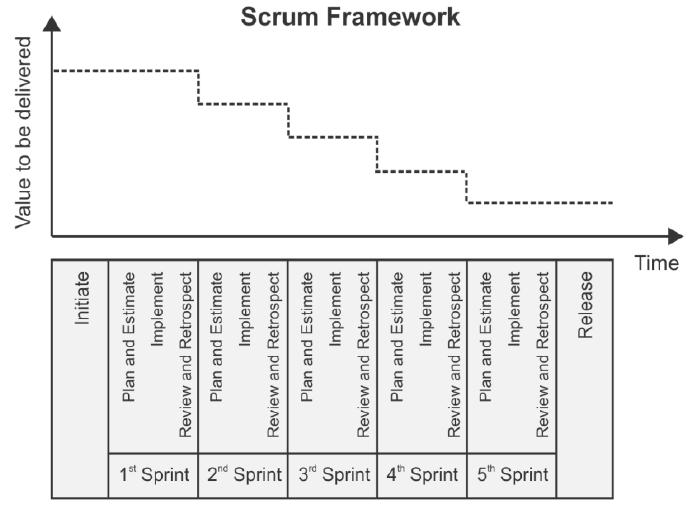 5.2 Scrum
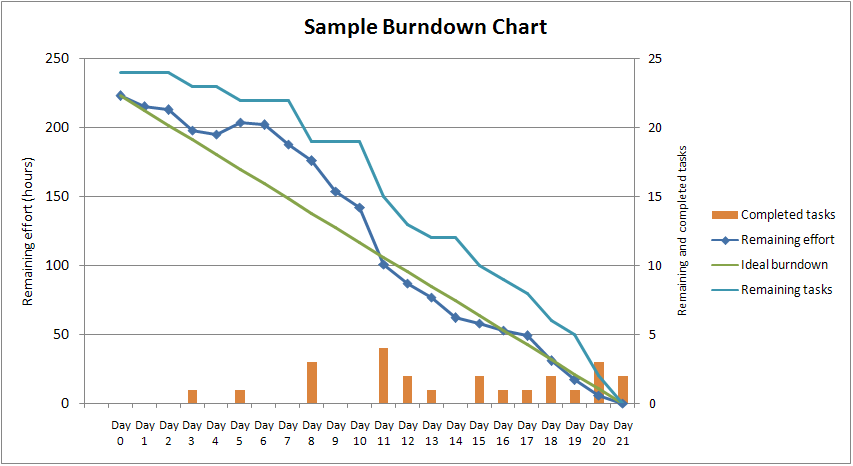 5.2 Scrum
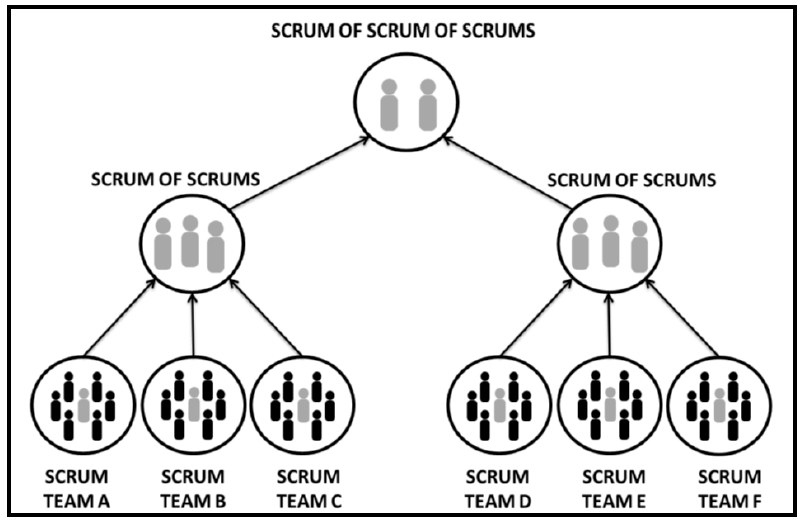 5.3 Kanban
Процесс был разработан компанией Toyota в 1962 году
Основная задача процесса – уменьшить кол-во работы в текущий момент времени на каждом этапе производства
5.3 Kanban
Особенности
Задачи большие, их кол-во невелико
По своей сути задача – это минимальная порция изменений, которые могут быть самостоятельно проданы клиенту
Оценка задач опциональна
Спринтов, итераций и т.п. – нет. Есть только задачи.
Существует приоритизированный пул задач, из которого команда берет задачи в работу.
Основная измеряемая характеристика – среднее время выполнения задачи
5.3 Kanban
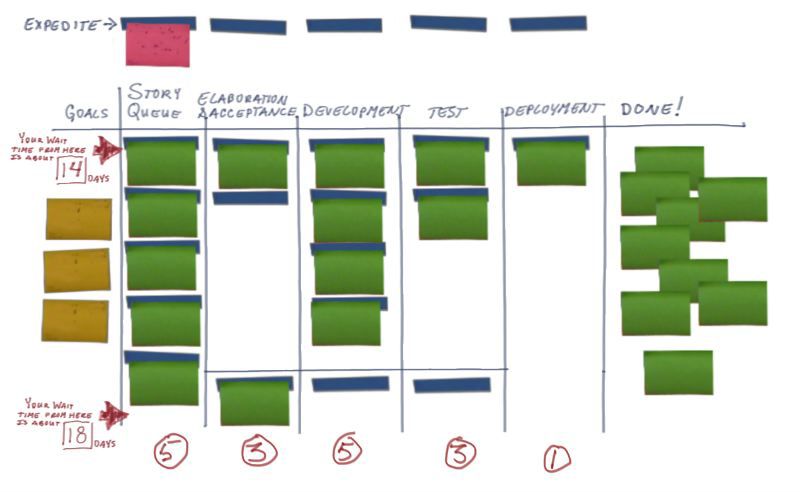 5.3 Kanban
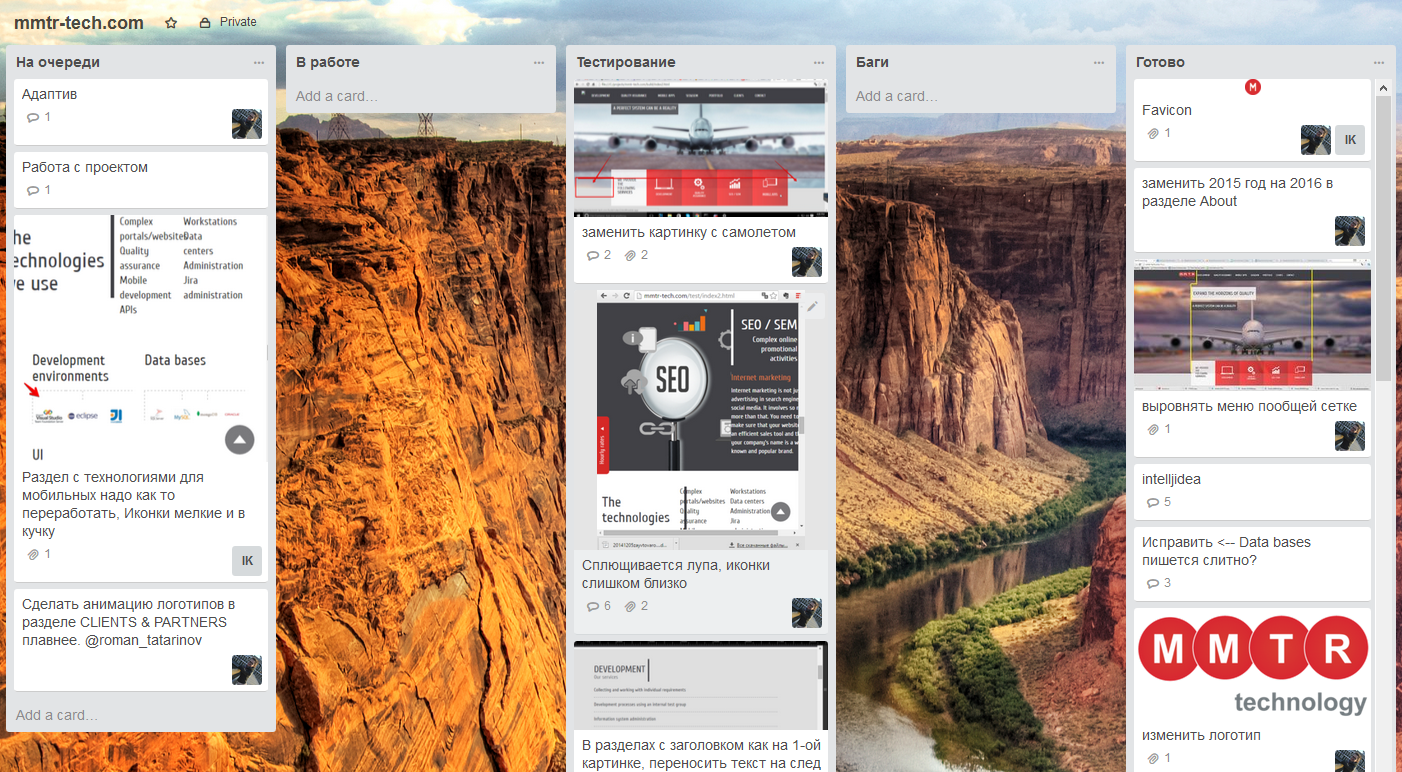 6 Метод освоенного объема
Используется для отслеживания прогресса проекта 
Помогает спрогнозировать, впишется ли проект в рамки бюджета, сроков и т.п.
6 Метод освоенного объема
Пример проекта:
Нам заказали разработку веб-сайта, состоящего из 4000 веб-страниц. Бюджет проекта составляет $400 000. Проект должен быть реализован за 12 месяцев. 
На данный момент прошло 6 месяцев и мы реализовали только 1 000 страниц и потратили $300 000.
Применение метода
Исходные данные
Бюджет по завершению (Budget at completion, BAC) = $400 000
Процент завершения (Percent Complete, %Comp) = 25%
Освоенный объем (Earned Value, EV) = %Comp * BAC = $100 000 (сколько мы сделали в денежном выражении)
Плановый объем (Planned Value, PV) = $200 000 (сколько мы должны были сделать в денежном выражении)
Фактическая стоимость (Actual Cost, AC) = $300 000 (столько мы уже потратили)
Аналитические данные
Отклонение по стоимости (Cost Variance, CV) = EV – AC = $100 000 - $300 000 = -$200 000
Отклонение по срокам (Schedule Variance, SV) = EV – PV = $100,000 - $200,000 = -$100,000
Индекс производительности по стоимости (Cost Performance Index, CPI) = EV / AC = $100,000 / $300,000 = 0.33
Индекс производительности по срокам (Schedule Performance Index, SPI) = EV / PV = $100,000 / $200,000 = 0.5
Прогнозные данные
Фактический бюджет = BAC / CPI = $400 000 / 0,33 = $1 200 000
Фактический срок = 24 мес.
Спасибо за внимание!
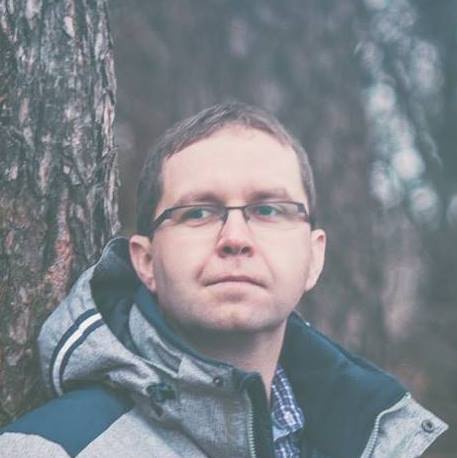 Вопросы?

Контакты
Михаил Смирнов
www.msmirnov.ru 
msmirnov@msmirnov.ru
Skype: michael_e_smirnov